HIV/AIDS Surveillance 2019  2018 data
European Centre for Disease Prevention and Control
WHO Regional Office for Europe
New HIV diagnoses in the EU/EEA, 2018
* Adjusted for reporting delay
2
Source: ECDC/WHO (2019). HIV/AIDS Surveillance in Europe 2019– 2018 data
New HIV diagnoses, 2018, EU/EEA
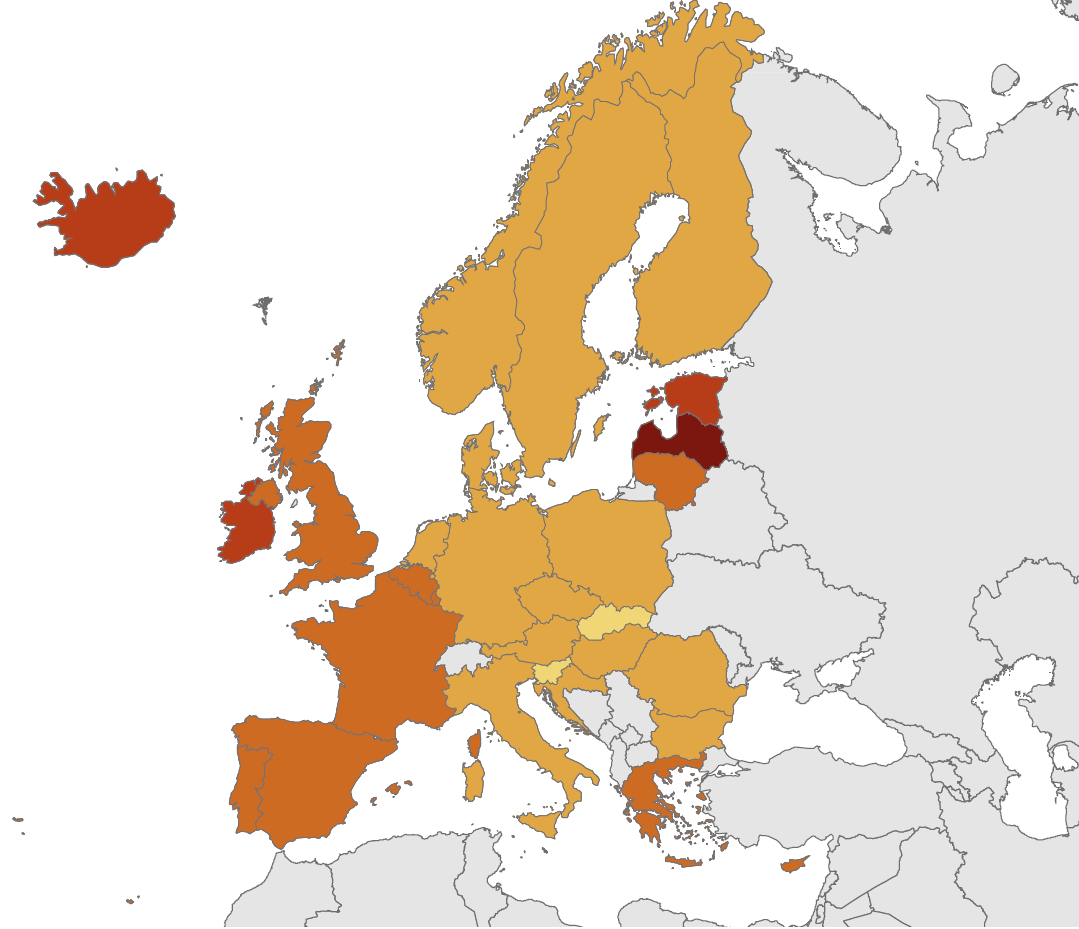 Rate per 100 000 population
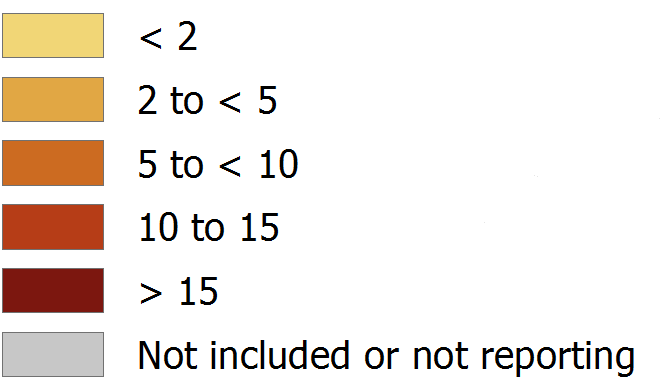 EU/EEA rate: 5.6 per 100 000
adjusted for reporting delay
Non-visible countries
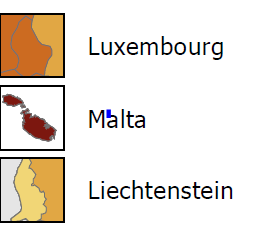 3
Source: ECDC/WHO (2019). HIV/AIDS Surveillance in Europe 2019– 2018 data
New HIV diagnoses in men, 2018, EU/EEA
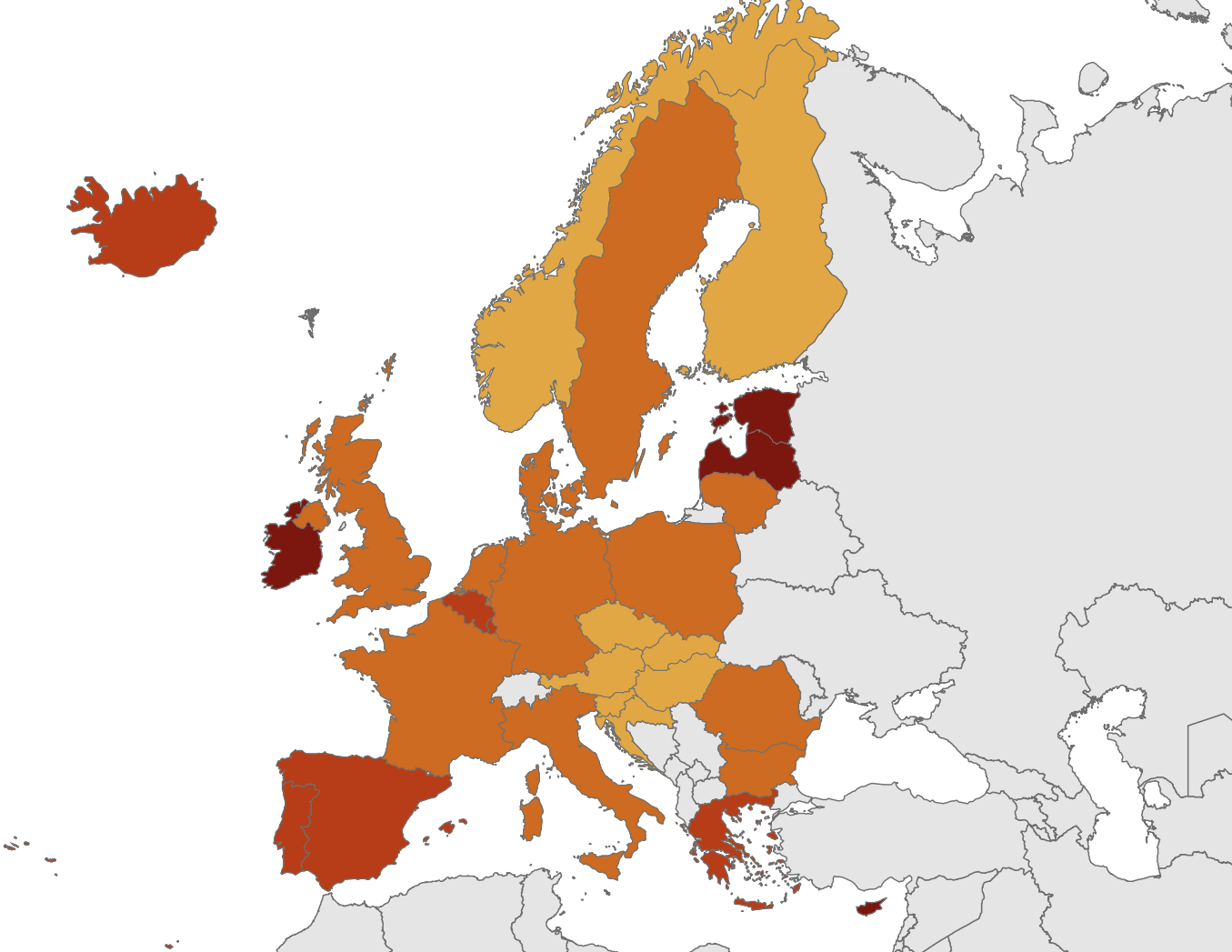 Rate per 100 000 male population
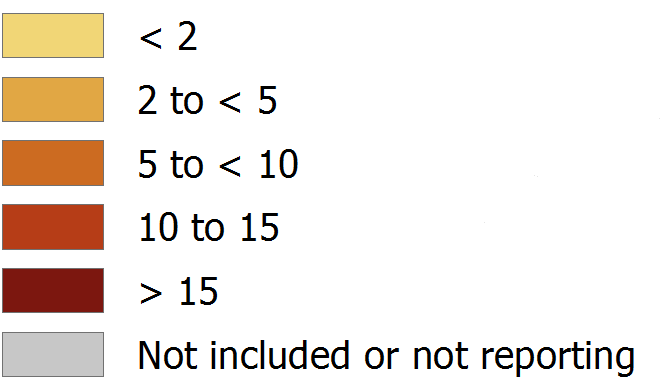 EU/EEA rate: 7.9 per 100 000
Non-visible countries
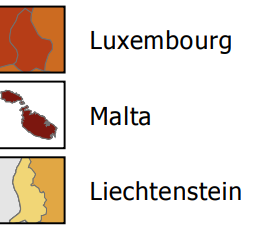 4
Source: ECDC/WHO (2019). HIV/AIDS Surveillance in Europe 2019– 2018 data
New HIV diagnoses in women, 2018, EU/EEA
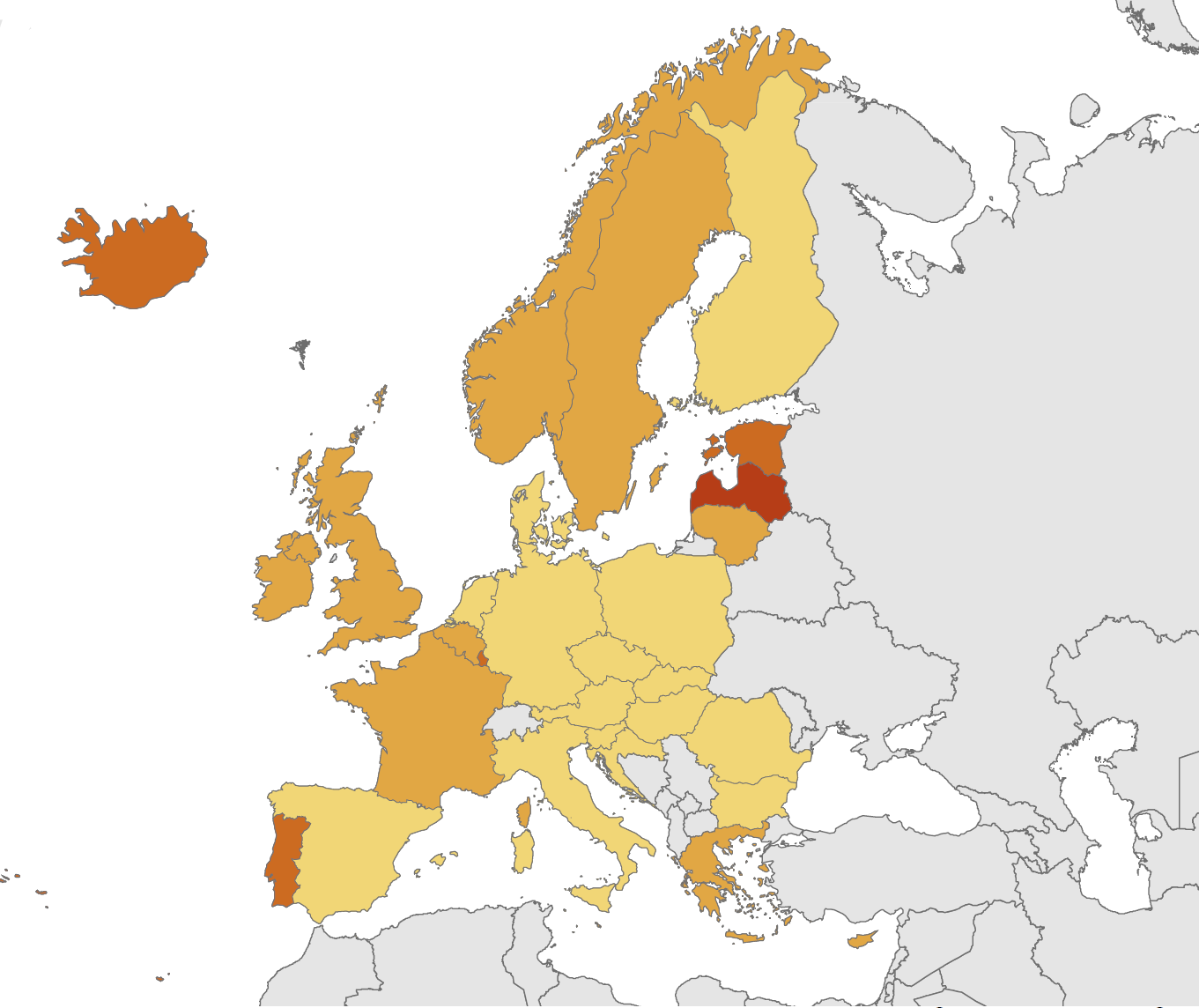 Rate per 100 000 female population
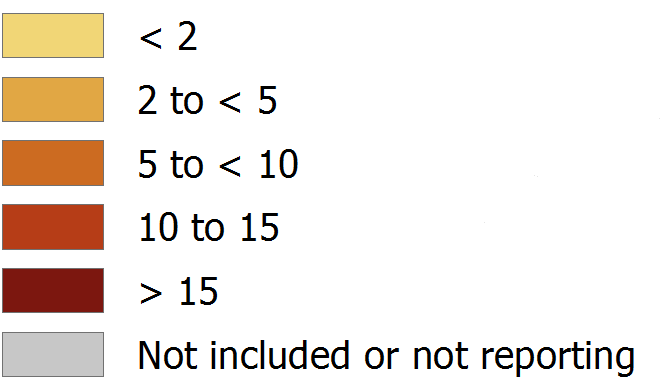 EU/EEA rate: 2.4 per 100 000
Non-visible countries
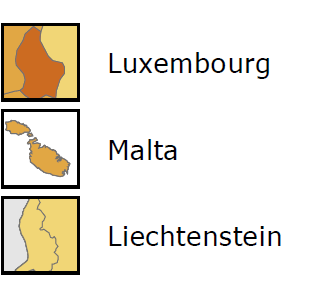 Source: ECDC/WHO (2018). HIV/AIDS Surveillance in Europe 2019– 2018 data
New HIV diagnoses attributed to sex between men, 2018, EU/EEA
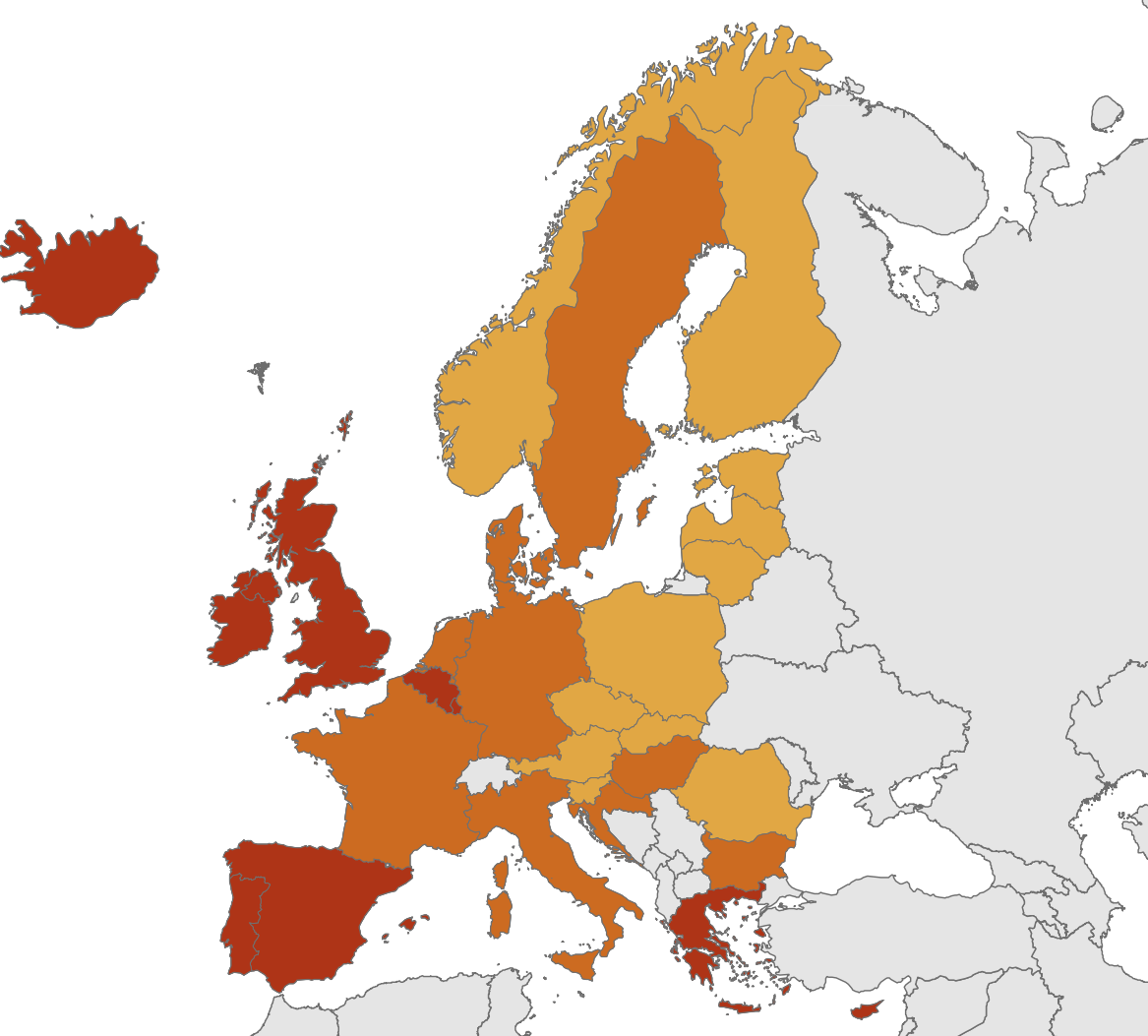 Rate per 100 000 male population
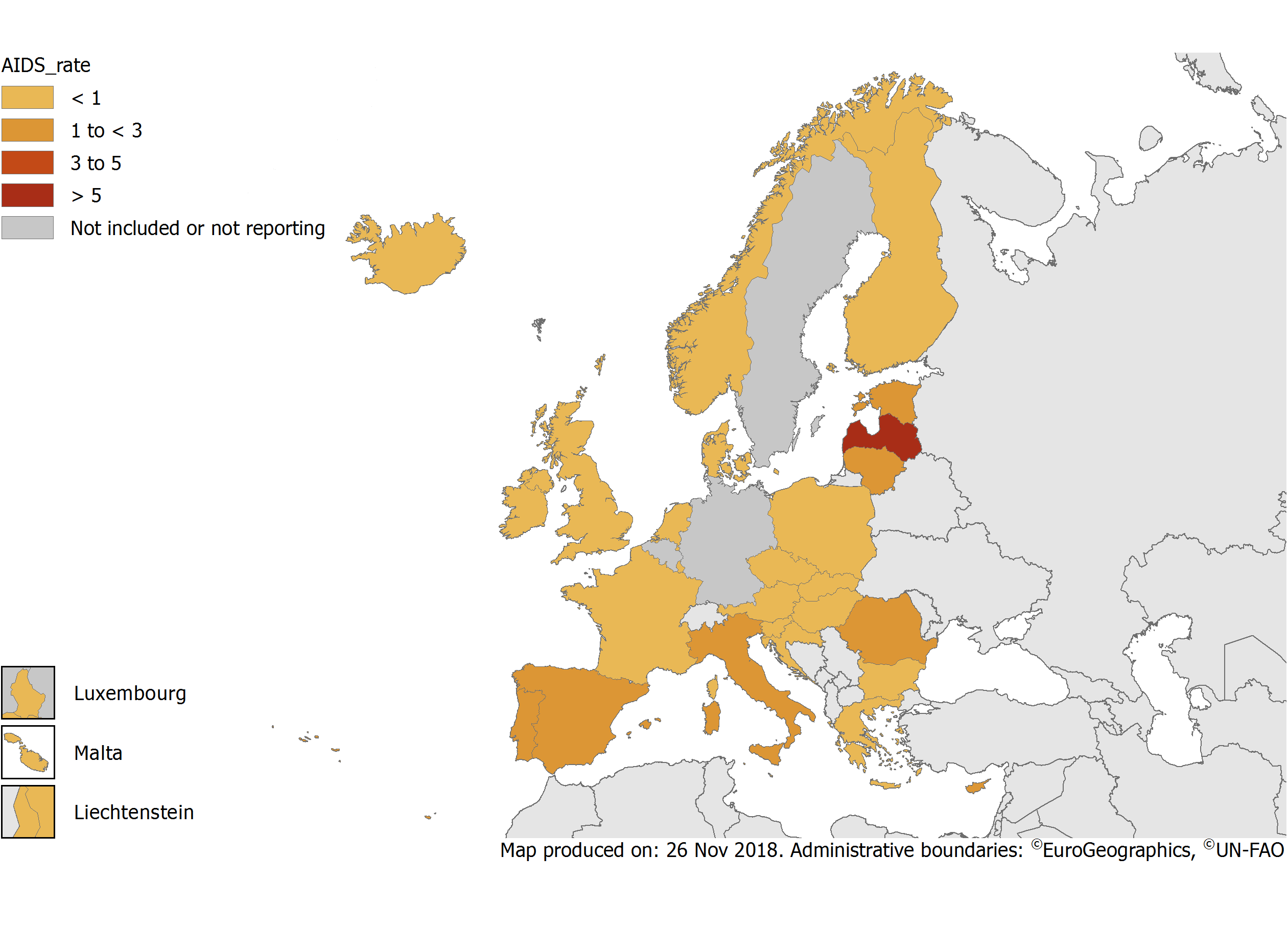 EU/EEA rate: 4.2 per 100 000
Non-visible countries
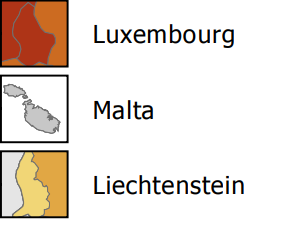 6
Source: ECDC/WHO (2019). HIV/AIDS Surveillance in Europe 2019– 2018 data
New HIV diagnoses attributed to heterosexual transmission, 2018, EU/EEA
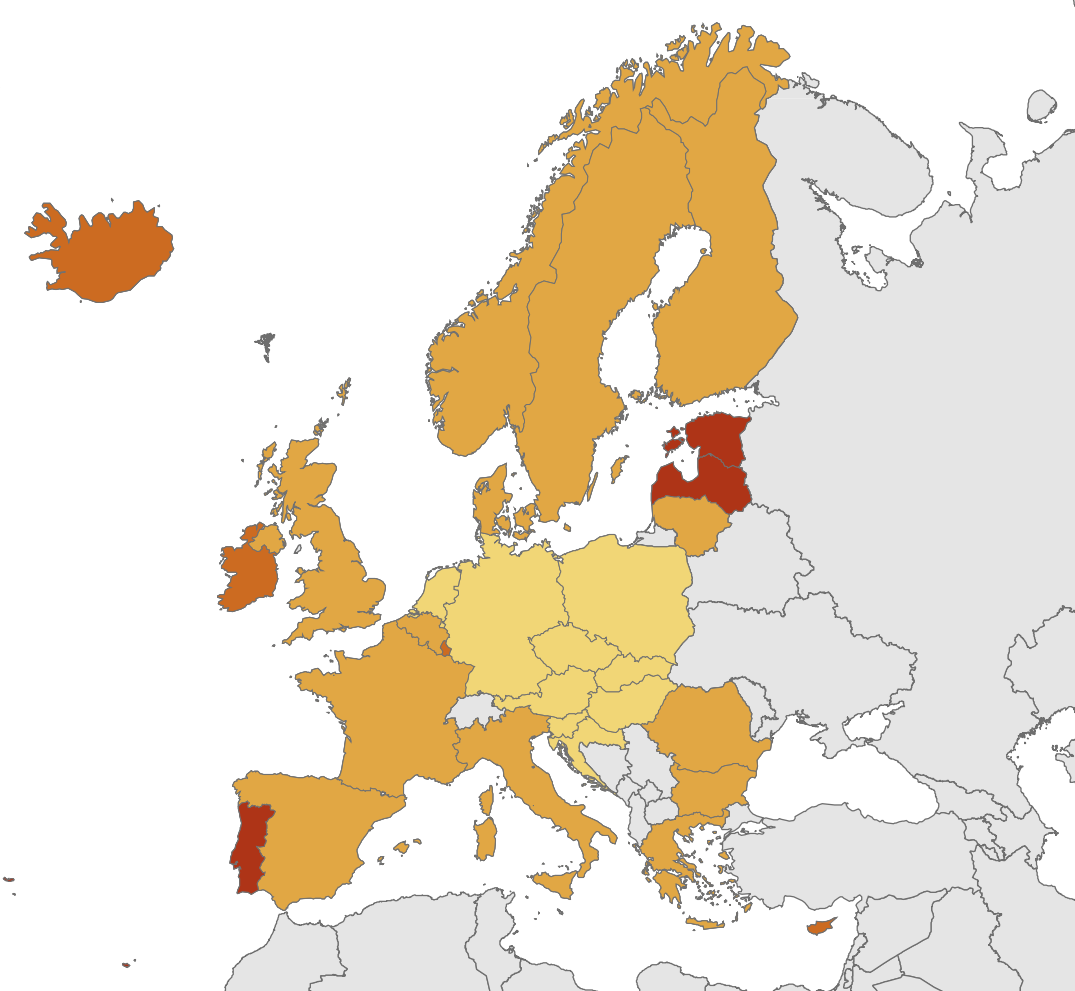 Rate per 100 000 population
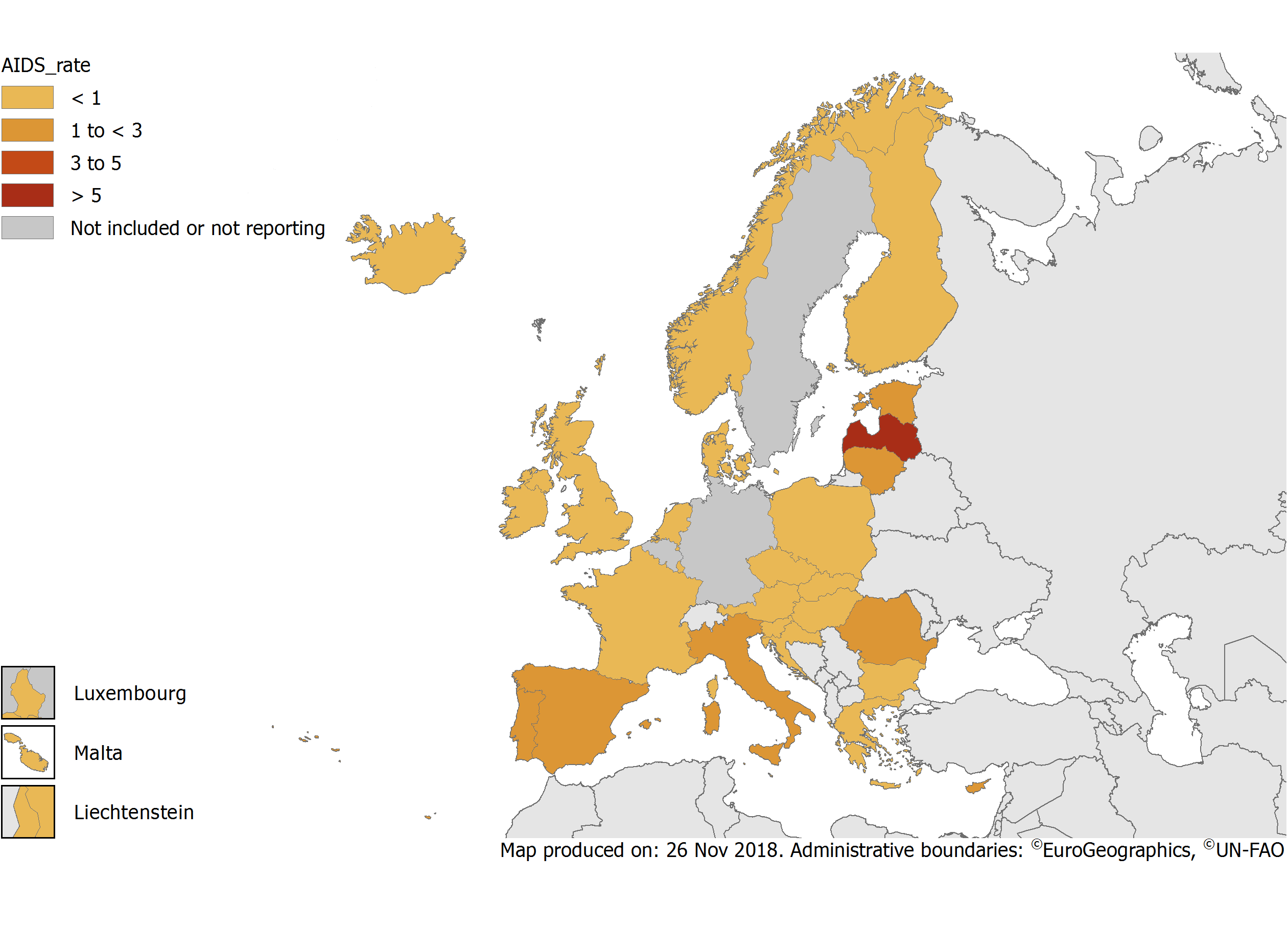 EU/EEA rate: 1.7 per 100 000
Non-visible countries
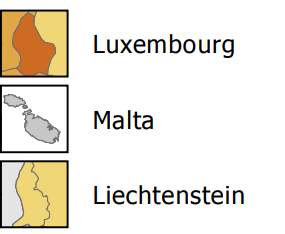 7
Source: ECDC/WHO (2019). HIV/AIDS Surveillance in Europe 2019– 2018 data
New HIV diagnoses attributed to 
injecting drug use, 2018, EU/EEA
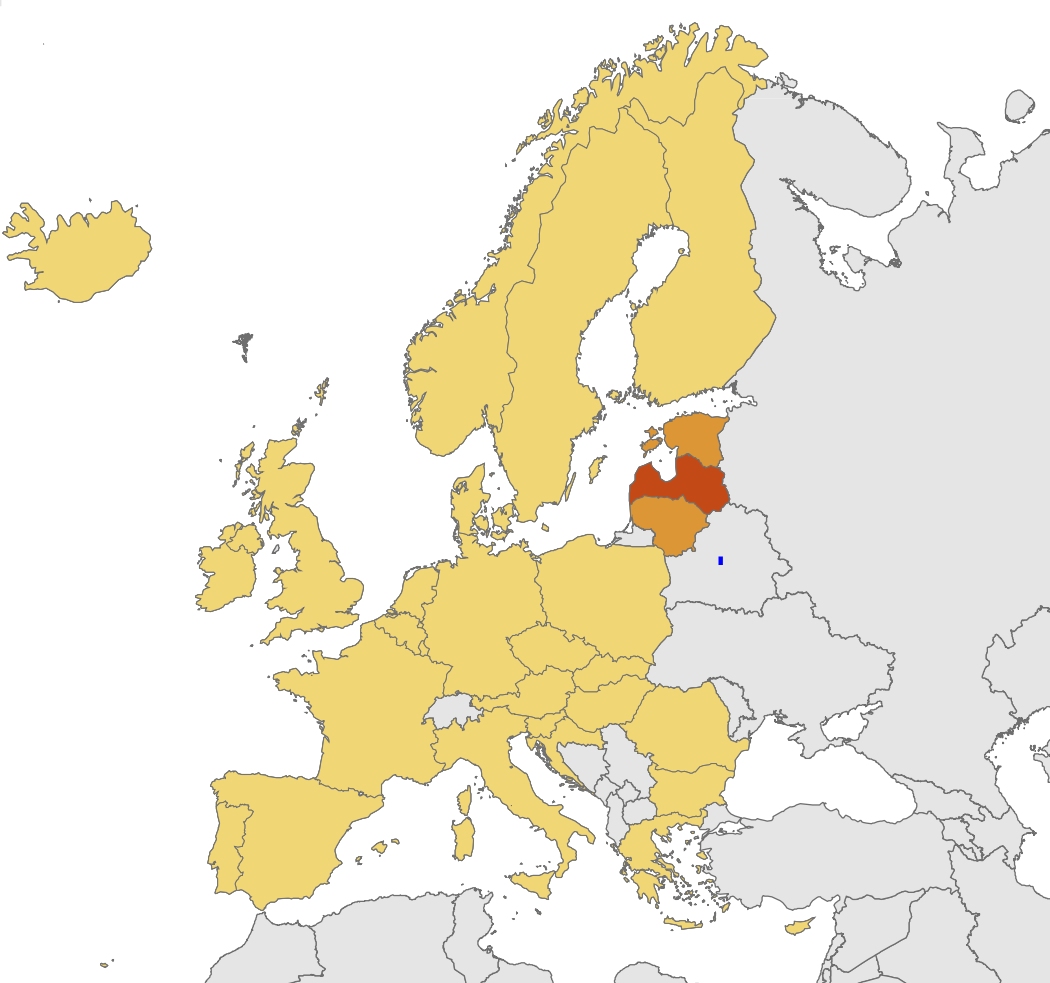 Rate per 100 000 population
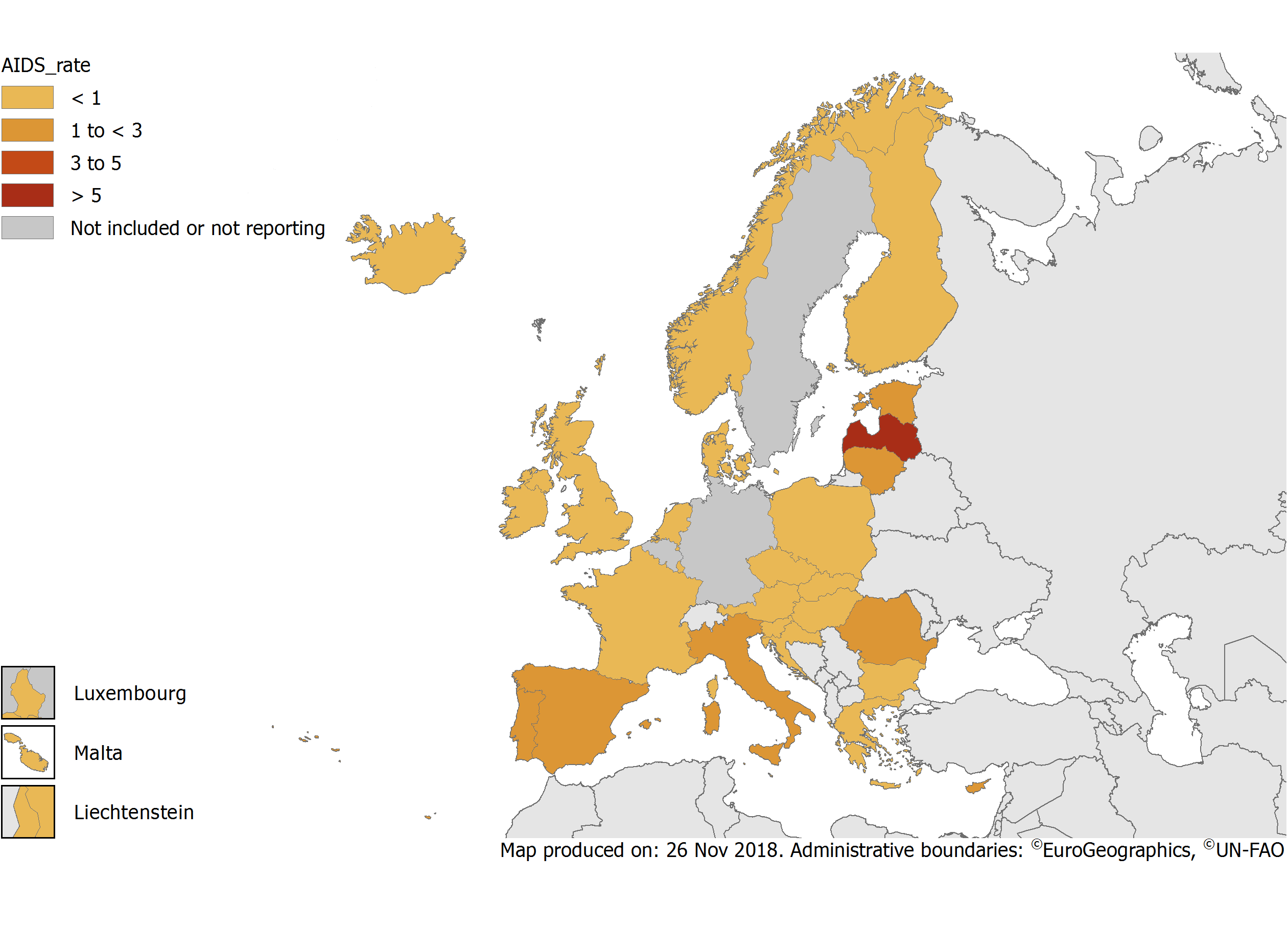 EU/EEA rate: 0.2 per 100 000
Non-visible countries
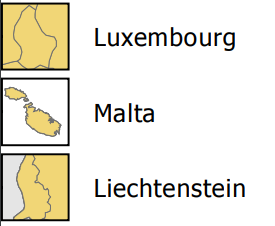 8
Source: ECDC/WHO (2019). HIV/AIDS Surveillance in Europe 2019– 2018 data
AIDS diagnoses, 2018, EU/EEA
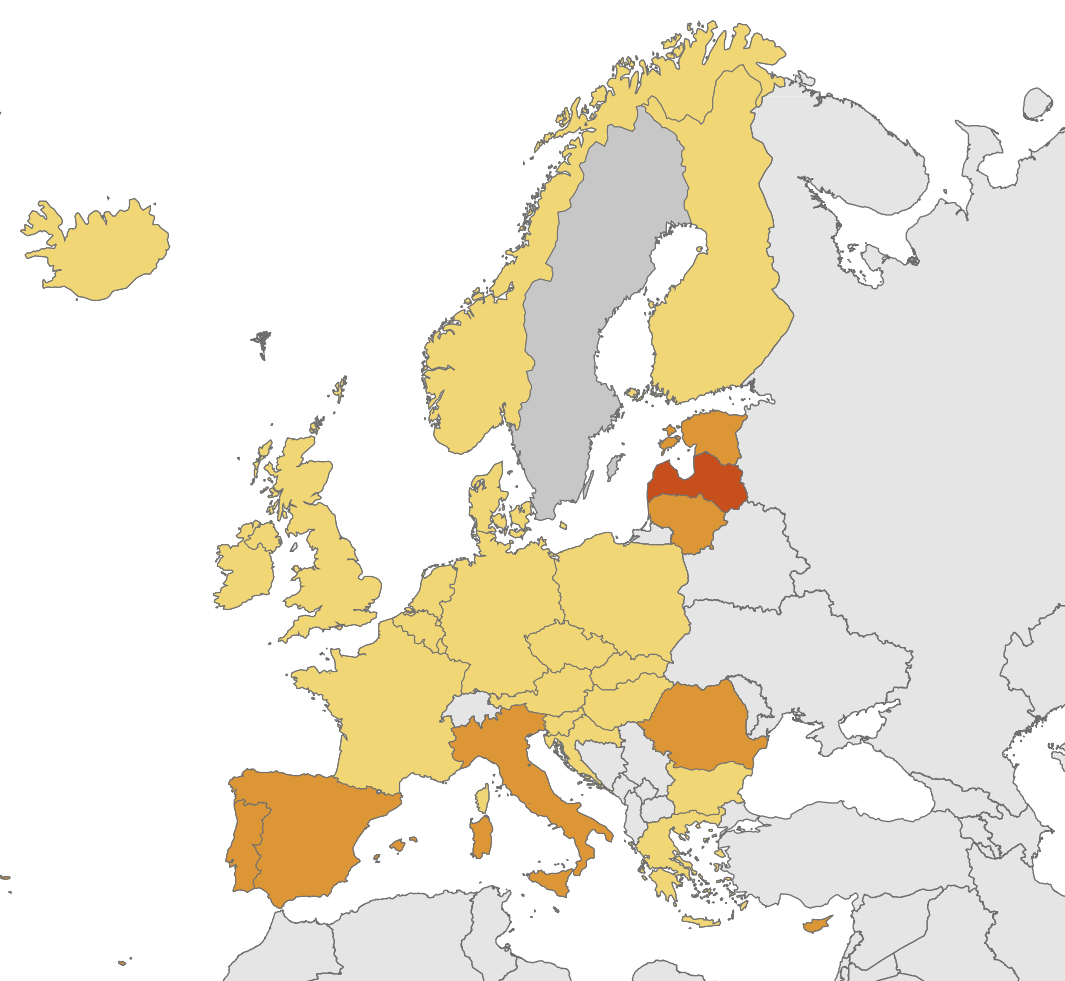 Rate per 100 000 population
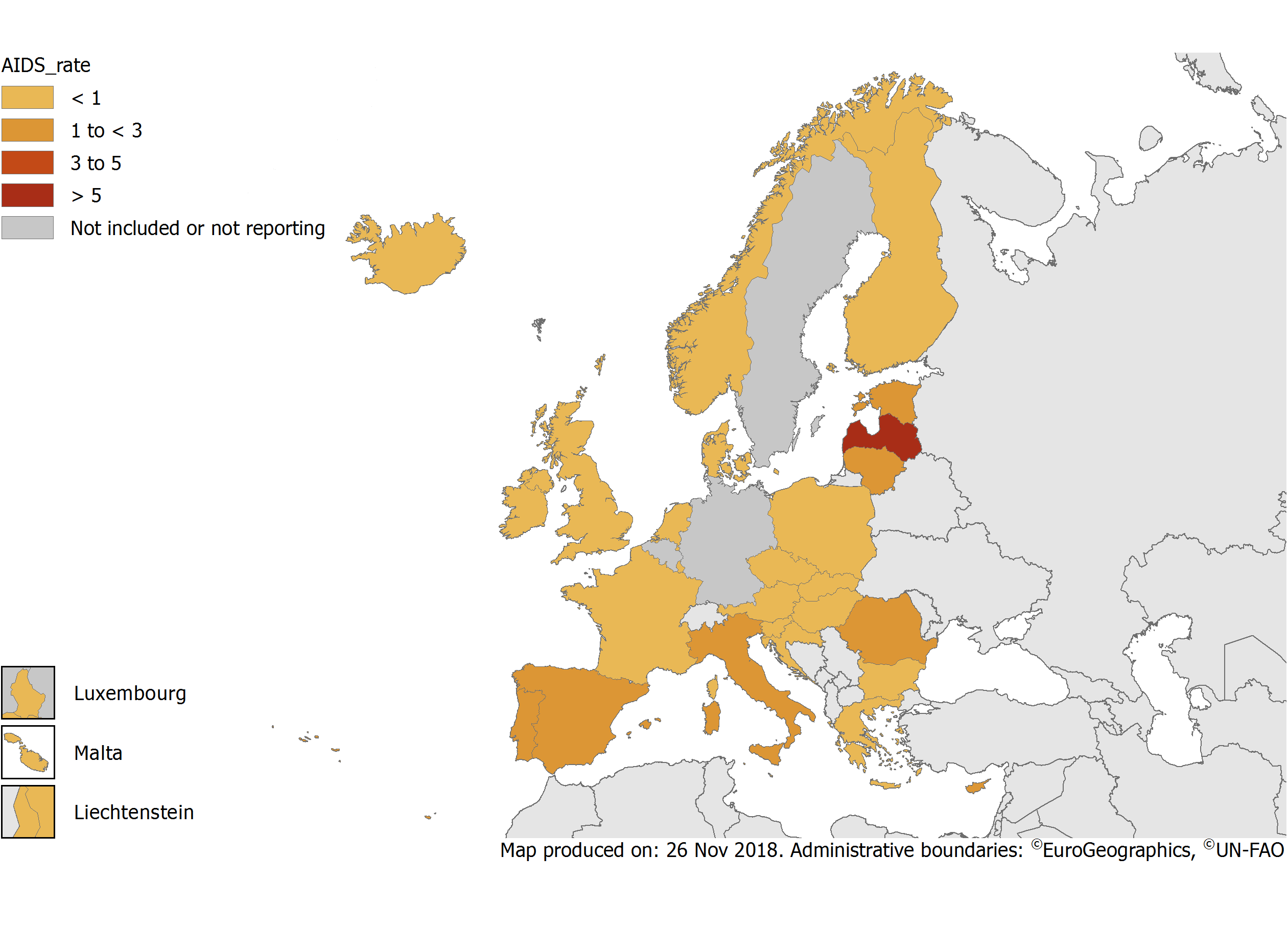 EU/EEA rate: 0.6 per 100 000
Non-visible countries
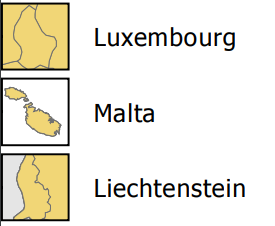 9
Source: ECDC/WHO (2019). HIV/AIDS Surveillance in Europe 2019– 2018 data
Age- and gender-specific rates of HIV diagnoses per 100 000 population, EU/EEA, 2018
Women
Men
10
Source: ECDC/WHO (2019). HIV/AIDS Surveillance in Europe 2019– 2018 data
Percentage of new HIV diagnoses, by country and age group, EU/EEA, 2018
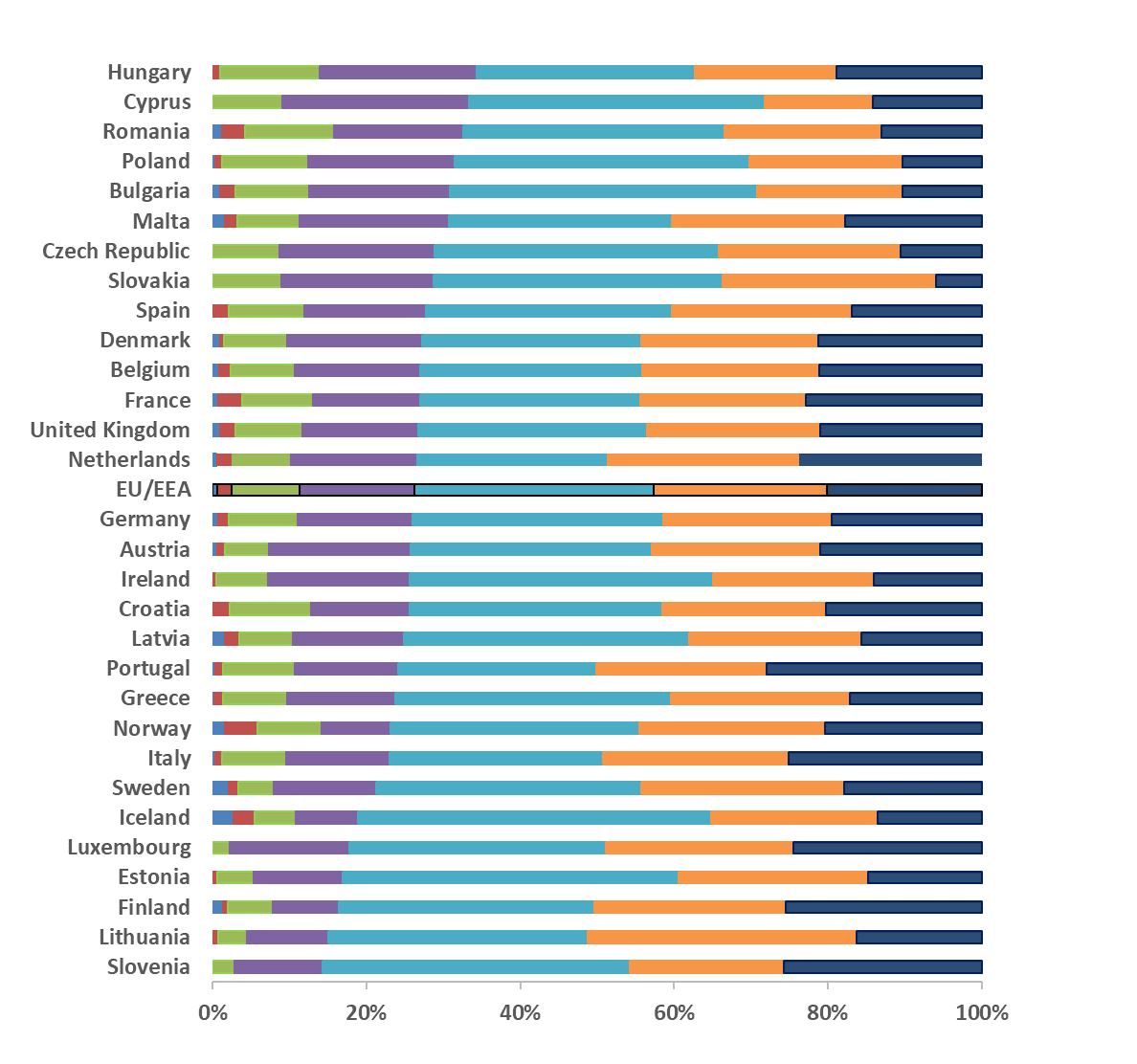 <15 years
15-19 years
20-24 years
25-29 years
30-39 years
40-49 years
50+ years
11
Source: ECDC/WHO (2019). HIV/AIDS Surveillance in Europe 2019– 2018 data
New HIV diagnoses, by transmission mode and age group, EU/EEA, 2018
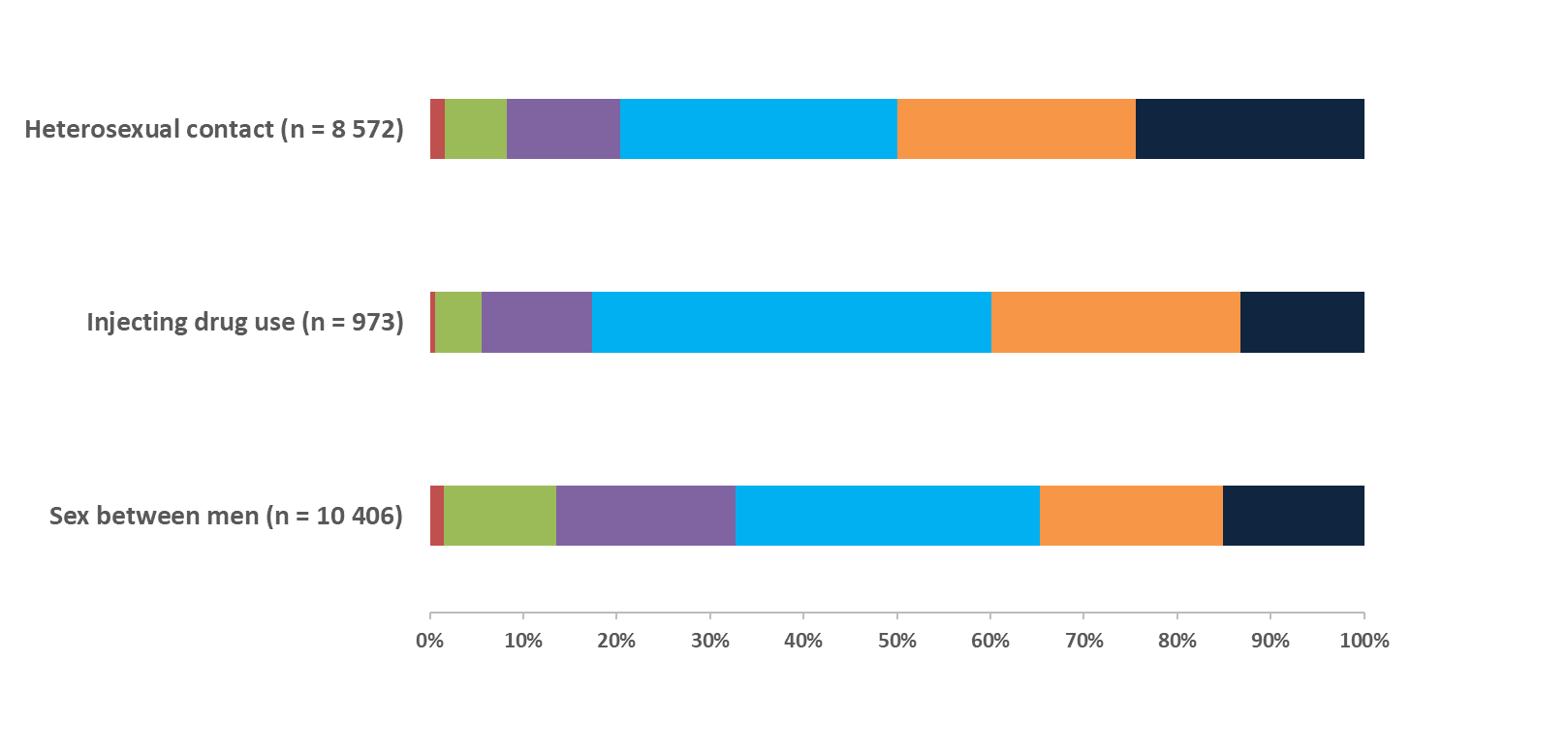 15-19 years
20-24 years
25-29 years
30-39 years
40-49 years
50+ years
12
Source: ECDC/WHO (2019). HIV/AIDS Surveillance in Europe 2019– 2018 data
Percentage of new HIV diagnoses, by transmission and country, EU/EEA, 2018
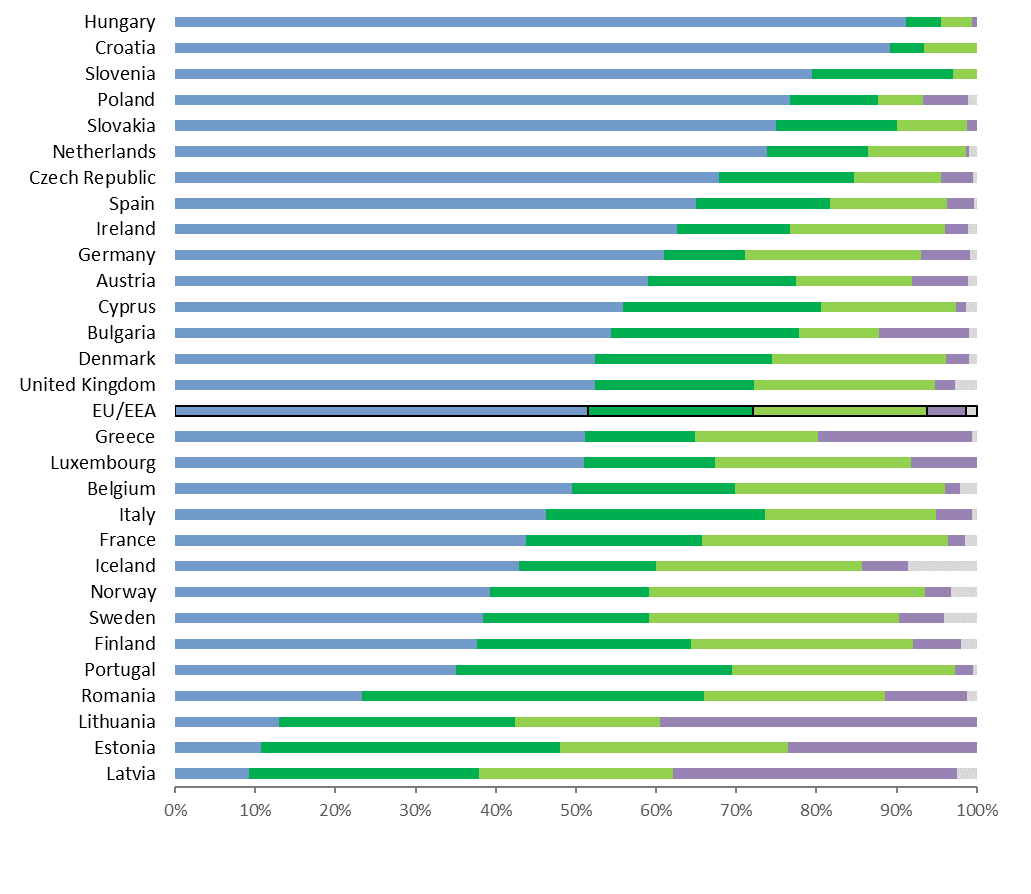 Heterosexual contact (females)
Other/
undetermined
Sex between men
Heterosexual contact (males)
Injecting 
drug use
Note: Zero cases were reported by Liechtenstein and Malta did not report transmission route in 2018
13
Source: ECDC/WHO (2019). HIV/AIDS Surveillance in Europe 2019– 2018 data
14
Proportion HIV diagnoses in migrants* by region of origin and country of report, EU/EEA 2018
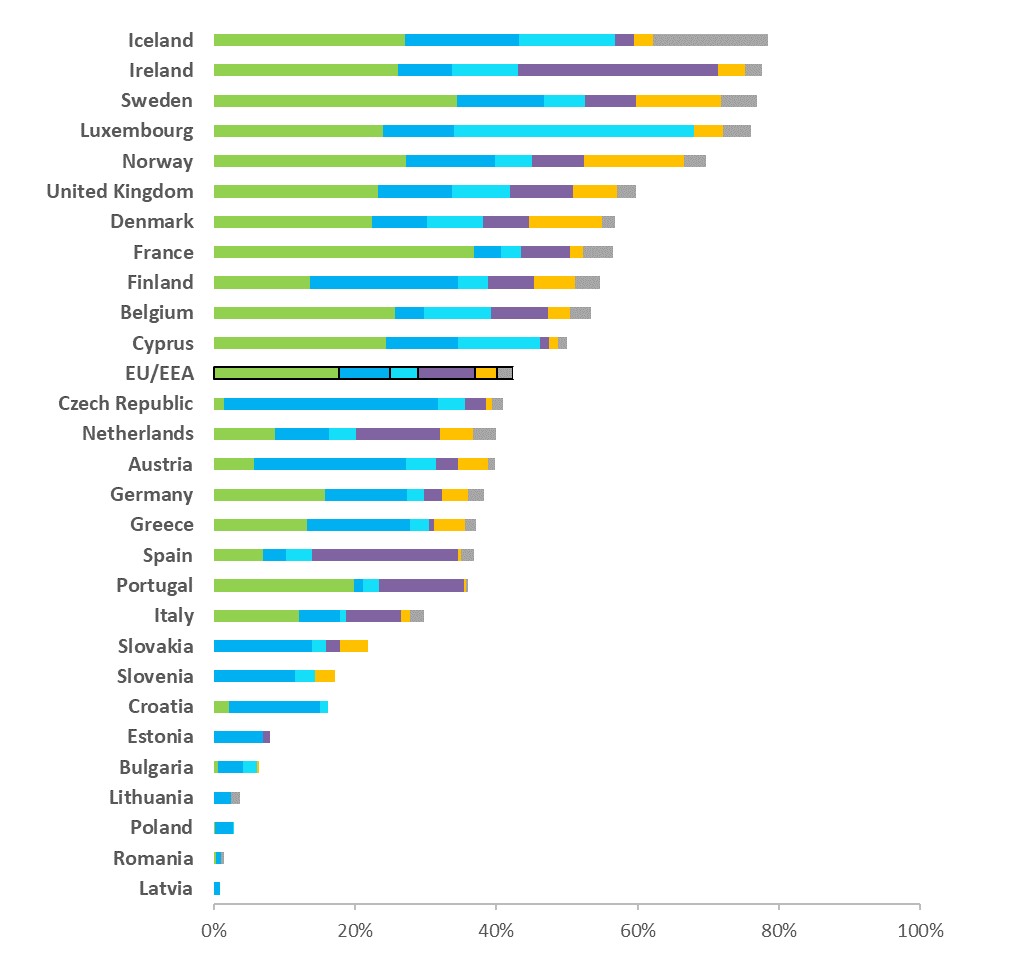 Sub-Saharan Africa
Central and Eastern Europe
Western Europe
Latin American and Caribbean
South and Southeast Asia
Other
* Migrants include all persons born outside of the country in which the diagnosis was made.
EU/EEA: 42% diagnosed in 2018 were born abroad
Data include only cases with known region of origin; 
Hungary and Malta did not report data on country of birth or region of origin
15
Source: ECDC/WHO (2019). HIV/AIDS Surveillance in Europe 2019– 2018 data
Proportion of persons diagnosed late* by demographic, EU/EEA, 2018
*Diagnosed late=CD4<350 cells/mm3 at diagnosis
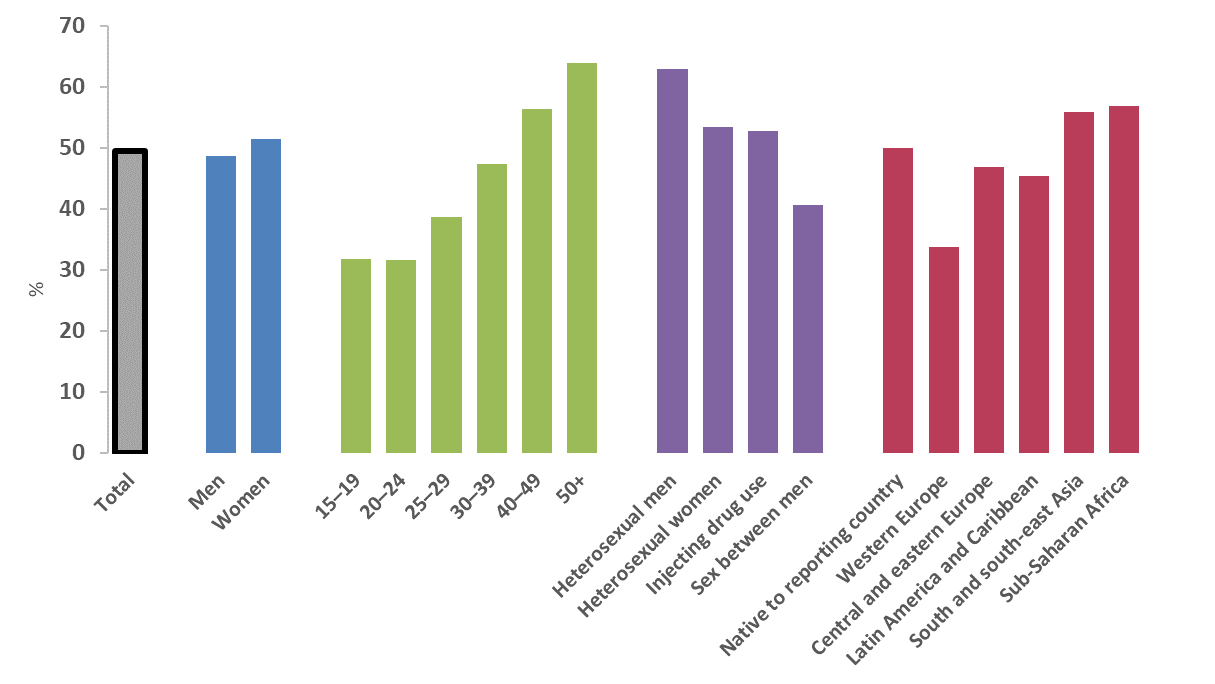 Transmission
Region of origin
Gender
Age group (years)
16
Source: ECDC/WHO (2019). HIV/AIDS Surveillance in Europe 2019– 2018 data
Acute infection or CD4 cell count per mm3 at HIV diagnosis, overall and by transmission group, EU/EEA, 2018
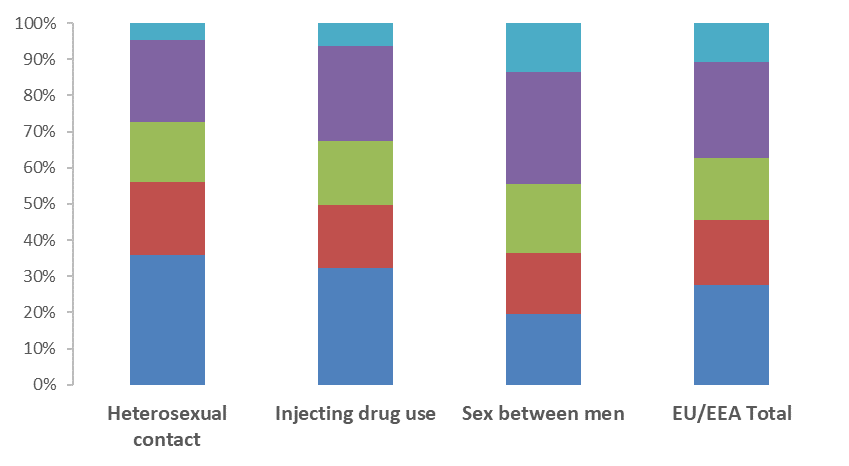 Acute Infection
500+
350 to <500
200  to <350
<200
17
Source: ECDC/WHO (2019). HIV/AIDS Surveillance in Europe 2019– 2018 data
Late diagnosis, 2018, EU/EEA
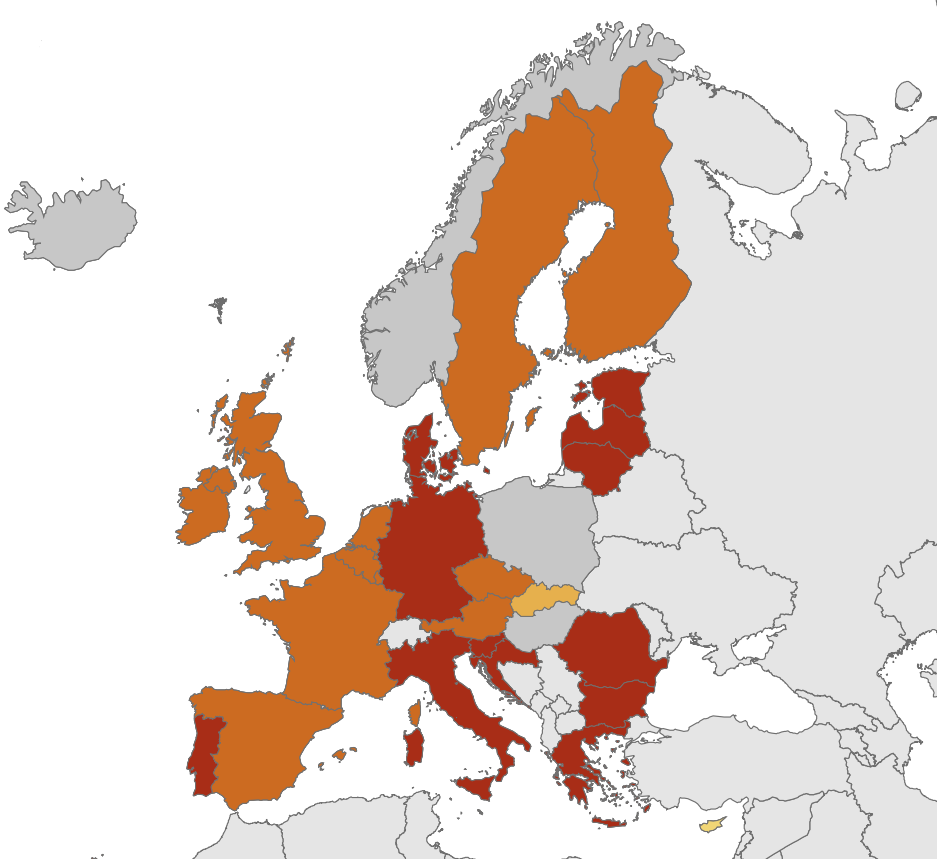 % persons with CD4 
<350 cells/mm3 at HIV diagnosis
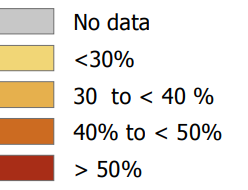 EU/EEA average: 49%
Non-visible countries
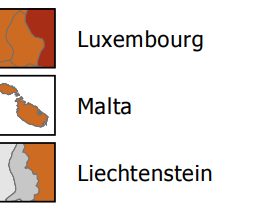 18
Source: ECDC/WHO (2019). HIV/AIDS Surveillance in Europe 2019– 2018 data
Estimated new HIV infections and reported diagnoses, EU/EEA, 2018
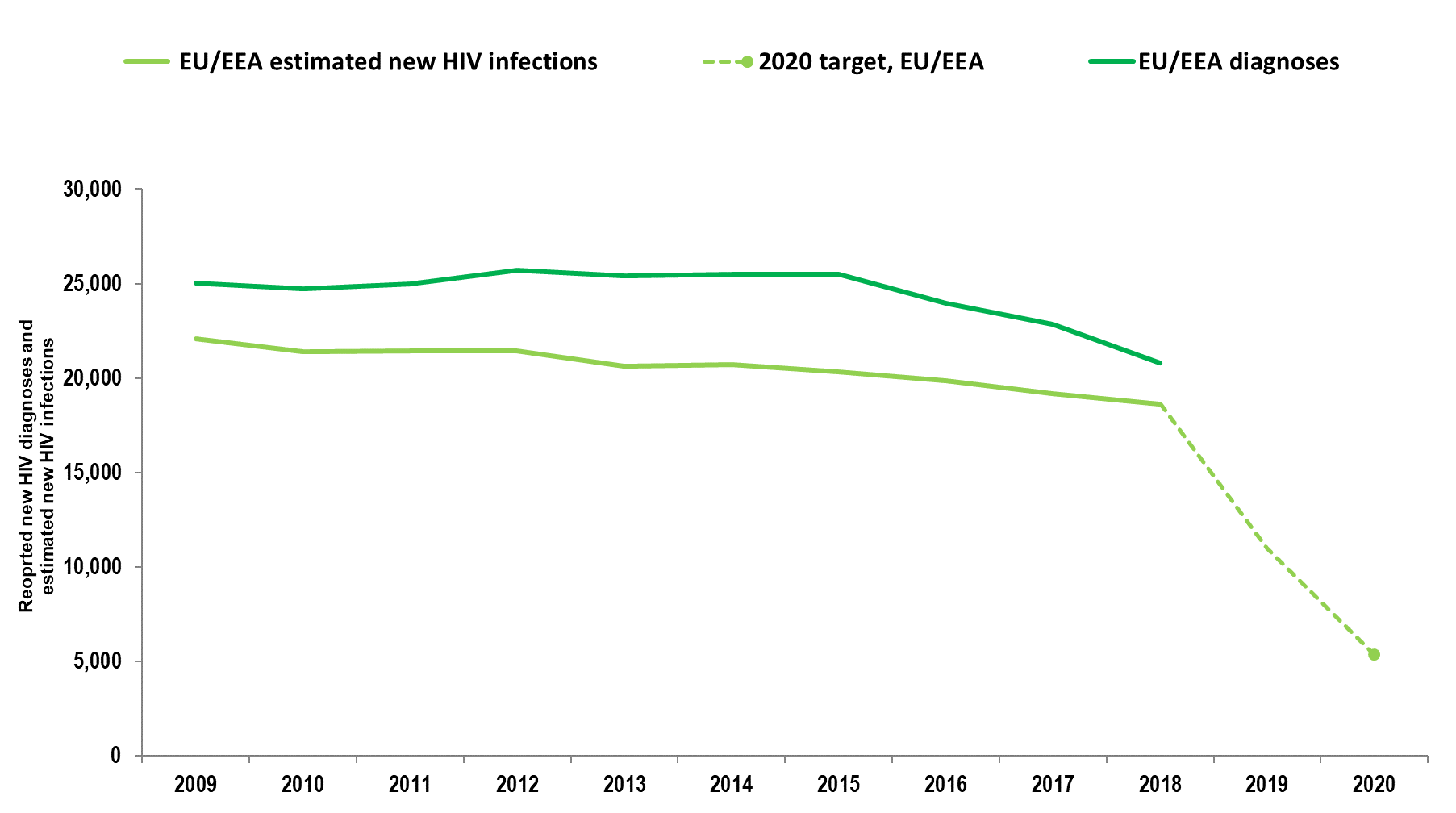 19
Source: ECDC/WHO (2019). HIV/AIDS Surveillance in Europe 2019– 2018 data
HIV diagnoses, AIDS diagnosesand AIDS-related deaths per 100 000 population, EU-EEA, 2009-2018
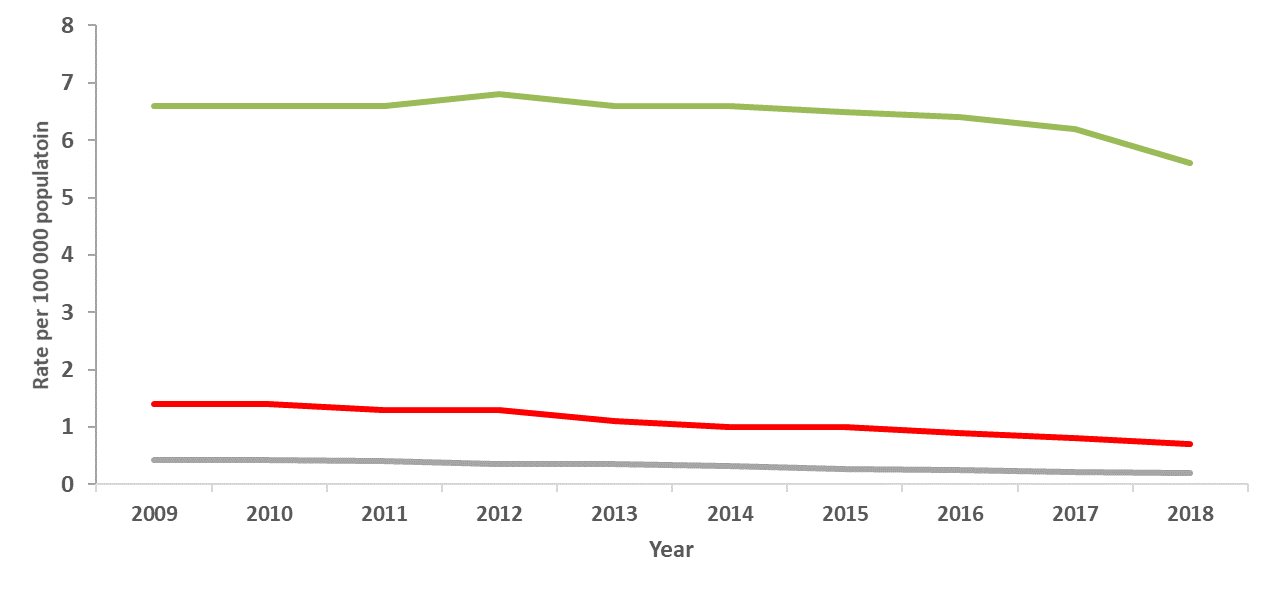 HIV
AIDS
AIDS-related deaths
Note: HIV rate is adjusted for reporting delay. Rates exclude countries not reporting consistently over the period: Sweden (AIDS and AIDS-deaths), Italy and Denmark (AIDS deaths)
20
Source: ECDC/WHO (2019). HIV/AIDS Surveillance in Europe 2019– 2018 data
New HIV diagnoses, by age group, EU-EEA, 2009-2018
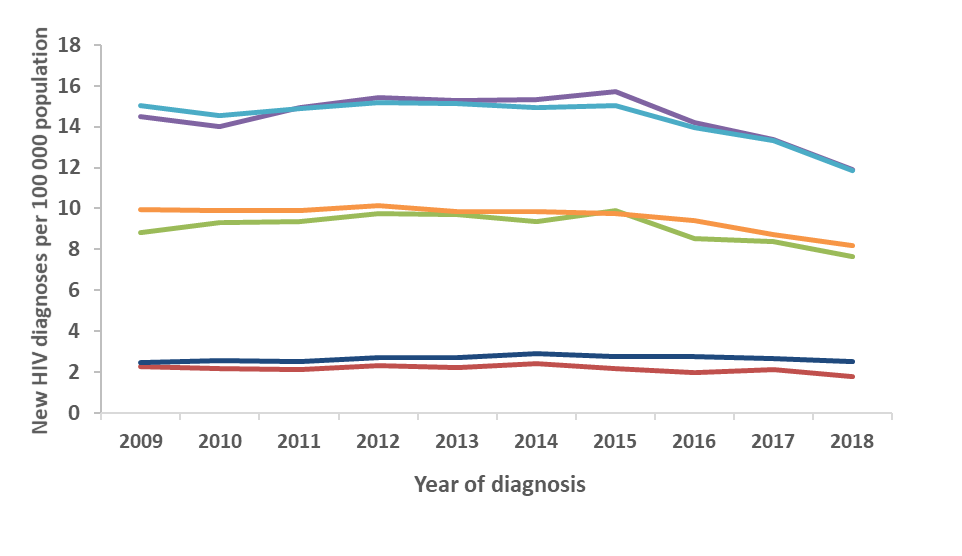 15-19 years
20-24 years
25-29 years
30-39 years
40-49 years
50+ years
21
Source: ECDC/WHO (2019). HIV/AIDS Surveillance in Europe 2019– 2018 data
New HIV diagnoses in men, by age group, EU-EEA, 2009-2018
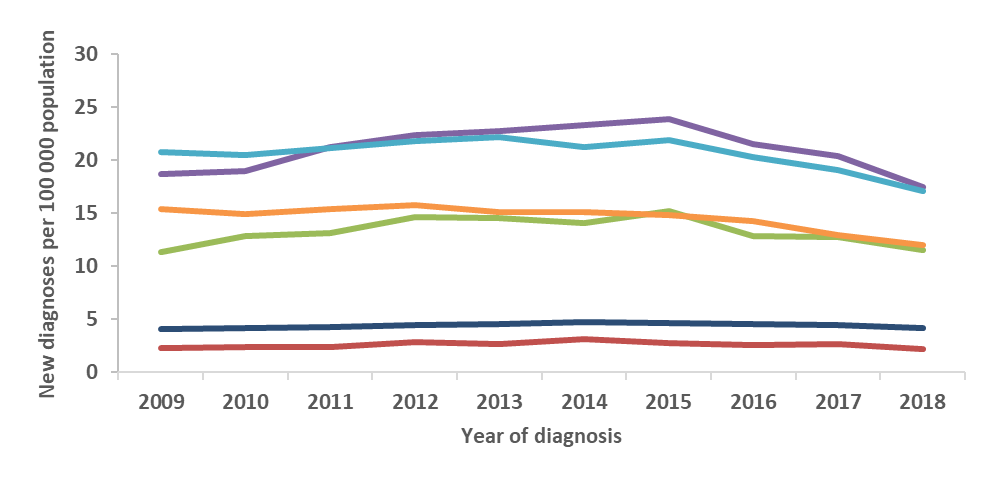 15-19 years
20-24 years
25-29 years
30-39 years
40-49 years
50+ years
22
Source: ECDC/WHO (2019). HIV/AIDS Surveillance in Europe 2019– 2018 data
New HIV diagnoses in women, by age group, EU-EEA, 2009-2018
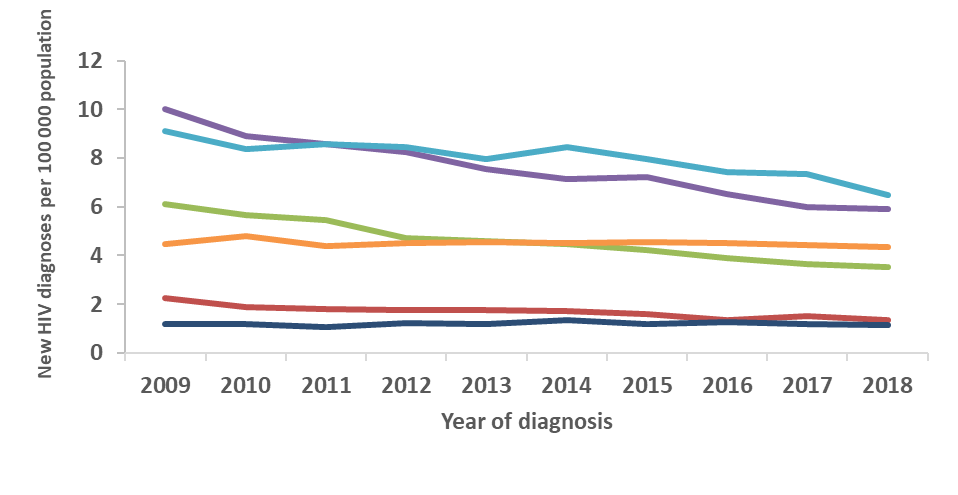 15-19 years
20-24 years
25-29 years
30-39 years
40-49 years
50+ years
23
Source: ECDC/WHO (2019). HIV/AIDS Surveillance in Europe 2019– 2018 data
HIV diagnoses, by route of transmission, 
2009-2018, EU/EEA
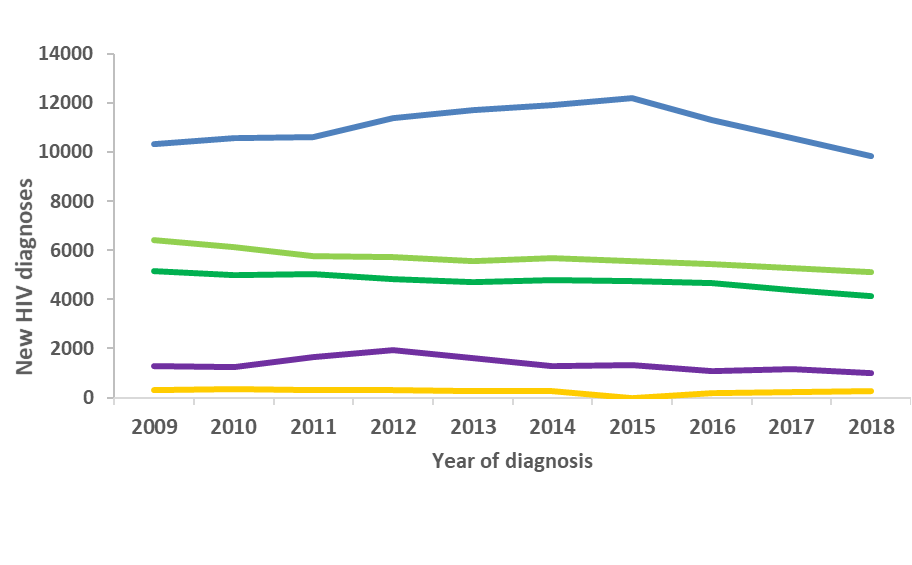 Sex between men
Vertical transmission
Heterosexual (women)
Heterosexual 
(men)
Injecting drug use
Data is adjusted for reporting delay. Data for missing transmission is imputed. HIV diagnoses reported by Estonia, Malta and Poland excluded due to incomplete reporting on transmission mode for during some years of the period; diagnoses reported by Italy and Spain excluded due to incomplete reporting during a portion of the period.
24
Source: ECDC/WHO (2019). HIV/AIDS Surveillance in Europe 2019– 2018 data
Proportion of HIV diagnoses, 
by route of transmission, 2009-2018, EU/EEA
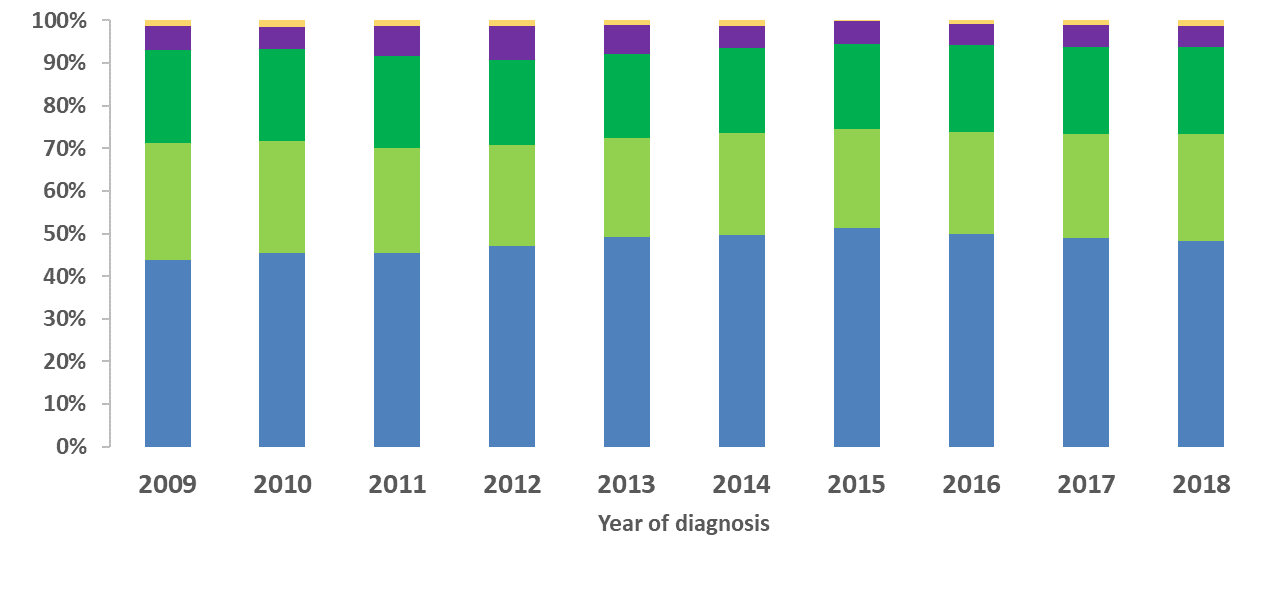 Vertical transmission
Injecting 
drug use
Heterosexual 
(men)
Heterosexual (women)
Sex between 
men
Data is adjusted for reporting delay. Data for missing transmission is imputed. HIV diagnoses reported by Estonia, Malta and Poland excluded due to incomplete reporting on transmission mode for during some years of the period; diagnoses reported by Italy and Spain excluded due to incomplete reporting during a portion of the period.
25
Source: ECDC/WHO (2019). HIV/AIDS Surveillance in Europe 2019– 2018 data
New HIV diagnoses, by year of diagnosis, transmission and migration status, EU/EEA, 2009-2018
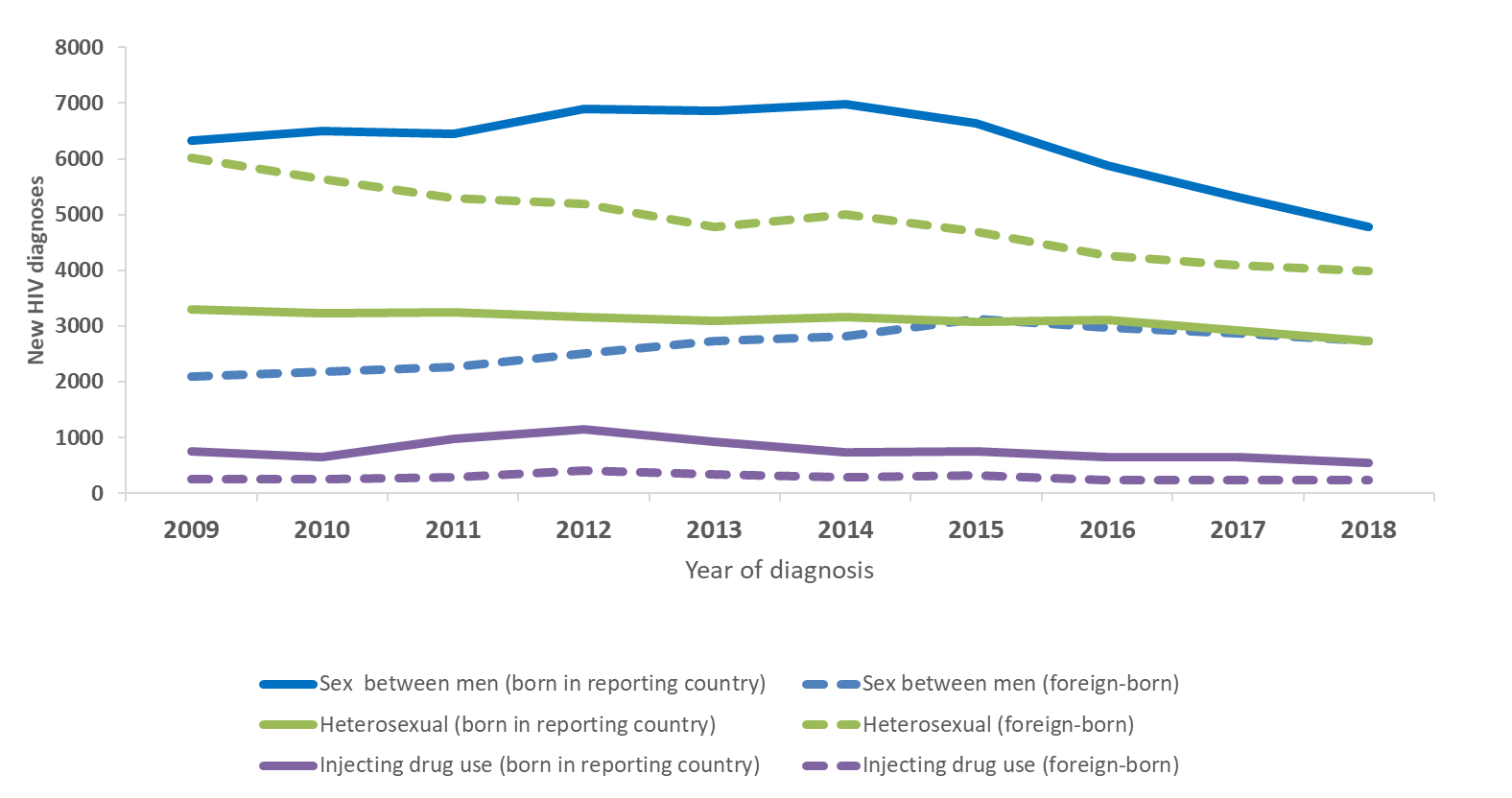 HIV diagnoses reported by Estonia, Malta and Poland excluded due to incomplete reporting on transmission mode during some years of the period; diagnoses reported by Italy and Spain excluded due to incomplete reporting during a portion of the period.
26
Source: ECDC/WHO (2019). HIV/AIDS Surveillance in Europe 2019– 2018 data
Proportion of HIV diagnoses in migrants, by region of origin, 2009-2018, EU/EEA
* Migrants include all persons born outside of the reporting country
Other
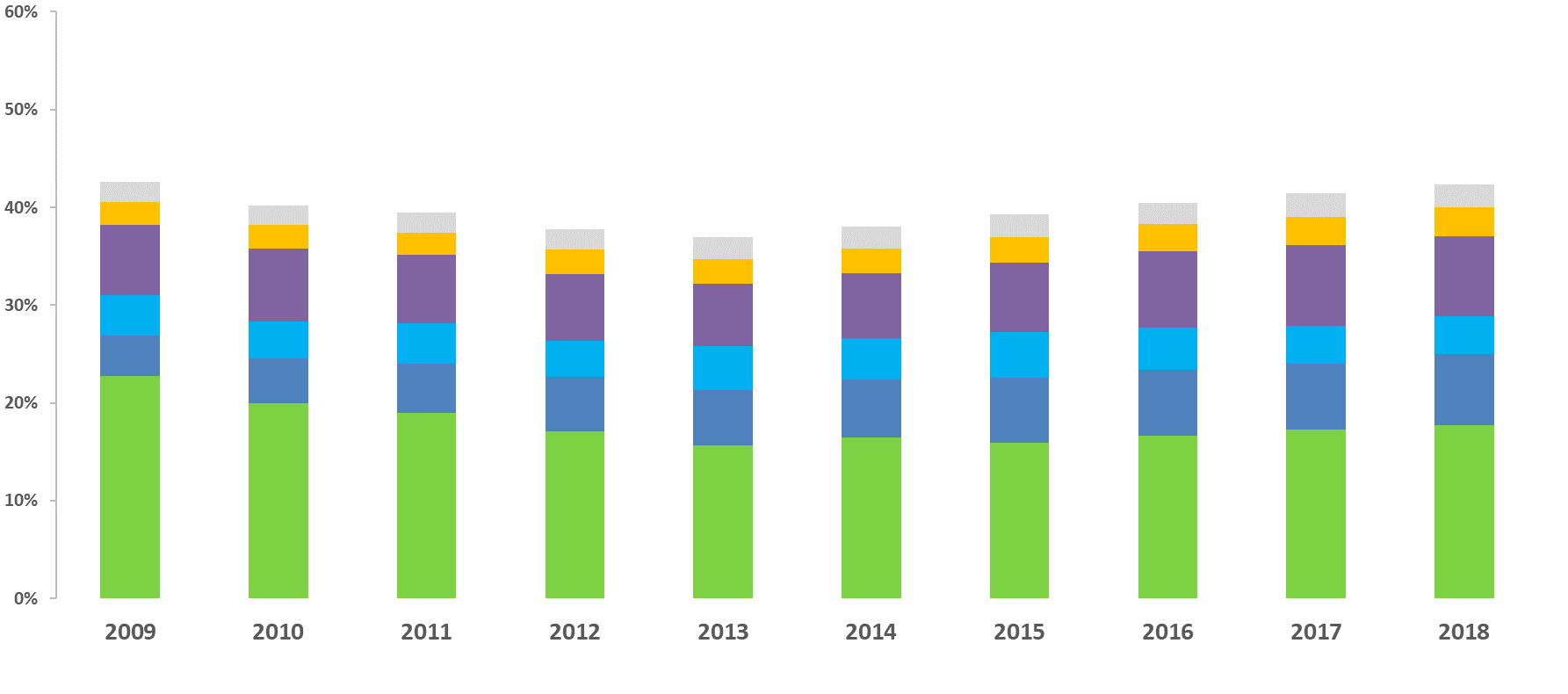 South and Southeast Asia
Latin American and Caribbean
Western Europe
Central and Eastern Europe
Sub-Saharan Africa
Data is adjusted for reporting delay. HIV diagnoses reported by Estonia and Poland excluded due to incomplete reporting on transmission mode during some years of the period; diagnoses reported by Italy and Spain excluded due to incomplete reporting during a portion of the period.
27
Source: ECDC/WHO (2019). HIV/AIDS Surveillance in Europe 2019– 2018 data
Median CD4 cell count per mm3 at HIV diagnosis, overall and by route of HIV transmission, EU/EEA, 2009-2018
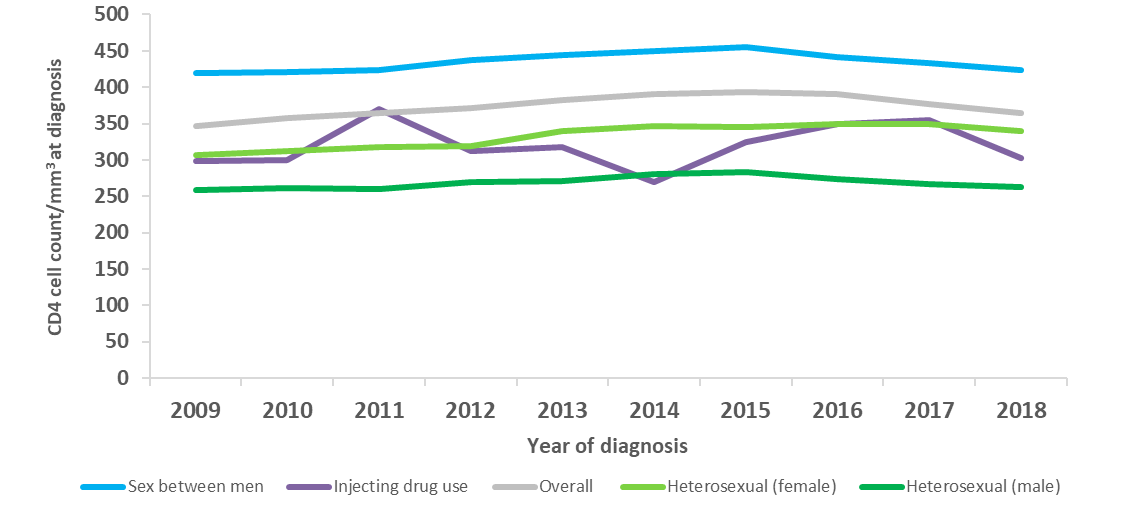 All new diagnoses
Heterosexual (women)
Heterosexual 
(men)
Sex between men
Injecting drug use
Note: Excludes countries with >60% incomplete data on CD4 cell count during any year over the period (Bulgaria, Croatia, Estonia, Germany, Hungary, Italy, Ireland, Latvia, Lithuania, Malta, Norway, Poland, Portugal, Sweden). Acute infections are excluded from this analysis.
28
Source: ECDC/WHO (2019). HIV/AIDS Surveillance in Europe 2019– 2018 data
Proportion of AIDS diagnoses within 90 days of HIV diagnosis, by route of HIV transmission, EU/EEA, 2018
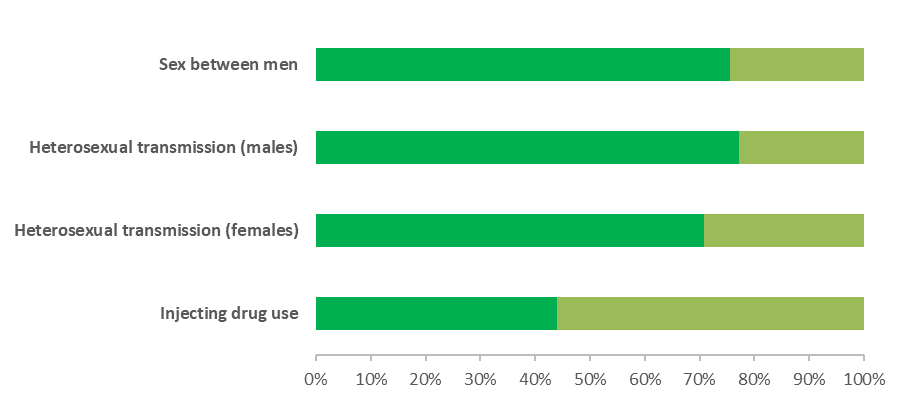 AIDS < 90 days of HIV diagnosis
AIDS > 90 days after HIV diagnosis
29
Source: ECDC/WHO (2019). HIV/AIDS Surveillance in Europe 2019– 2018 data
AIDS diagnoses, by route of HIV transmission, EU/EEA, 2009-2018
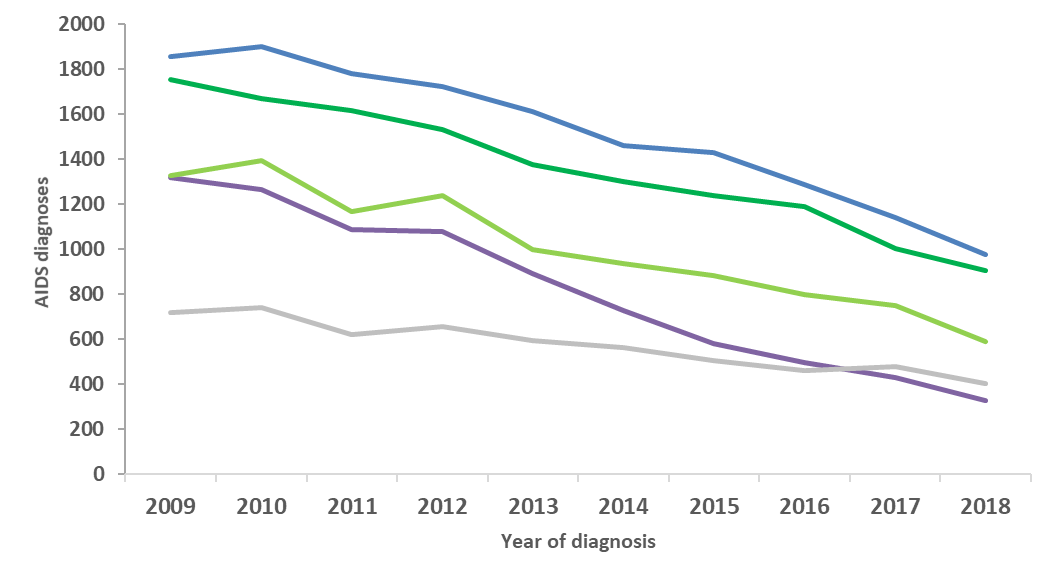 Heterosexual 
(Men)
Heterosexual (women)
Other/
unknown
Sex between men
Injecting drug use
Note: Data from Sweden excluded due to inconsistent reporting during the period
30
Source: ECDC/WHO (2019). HIV/AIDS Surveillance in Europe 2019– 2018 data
Proportion of people diagnosed with AIDS with tuberculosis as an AIDS-defining illness, EU/EEA, 2018
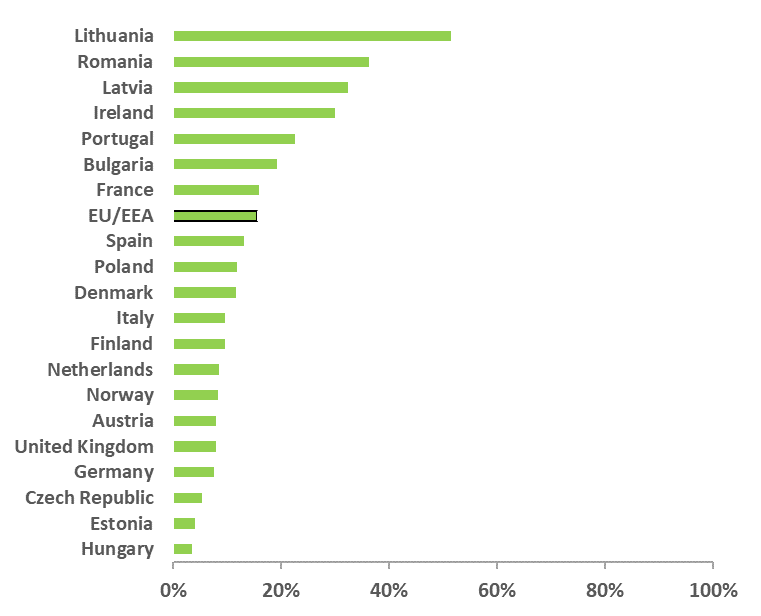 EU/EEA Average: 14%
Countries that did not report AIDS (Sweden) or reported no cases of TB as an AIDS-defining illness (Belgium, Croatia, Cyprus, Greece, Iceland, Luxembourg, Slovakia, Slovenia and Sweden) are excluded.
31
Source: ECDC/WHO (2019). HIV/AIDS Surveillance in Europe 2019– 2018 data
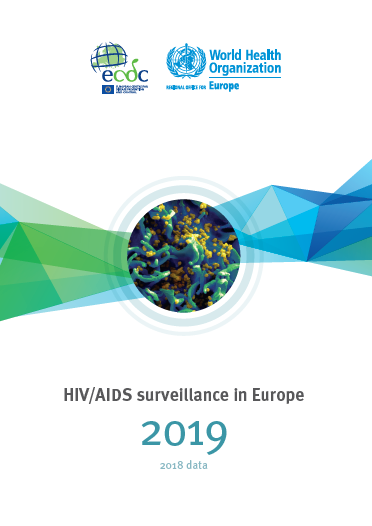 Full report can be 
downloaded at

www.ecdc.europa.eu

Questions 
STIHIVHEP@ecdc.europa.eu
32